Fostering Leadership Continuity To Advance A Cause
Strategic Succession Planning For Nonprofit Organizations
Jeffrey R. Wilcox, CFRE
The Third Sector Company, Inc.

Fostering A Continuity Of Leadership 
For The Nonprofit Sectors of the United States and Canada
A Learning
Laboratory
Our Agenda
The Case For Leadership Succession Strategy
1
A Working Definition of Succession
2
The Five Pathways To Leadership Continuity
3
Questions, Answers, and Discussion
4
Fostering a Continuity of Leadership
Our Mission Statement
Our Starting Place:The Succession Self-Assessment
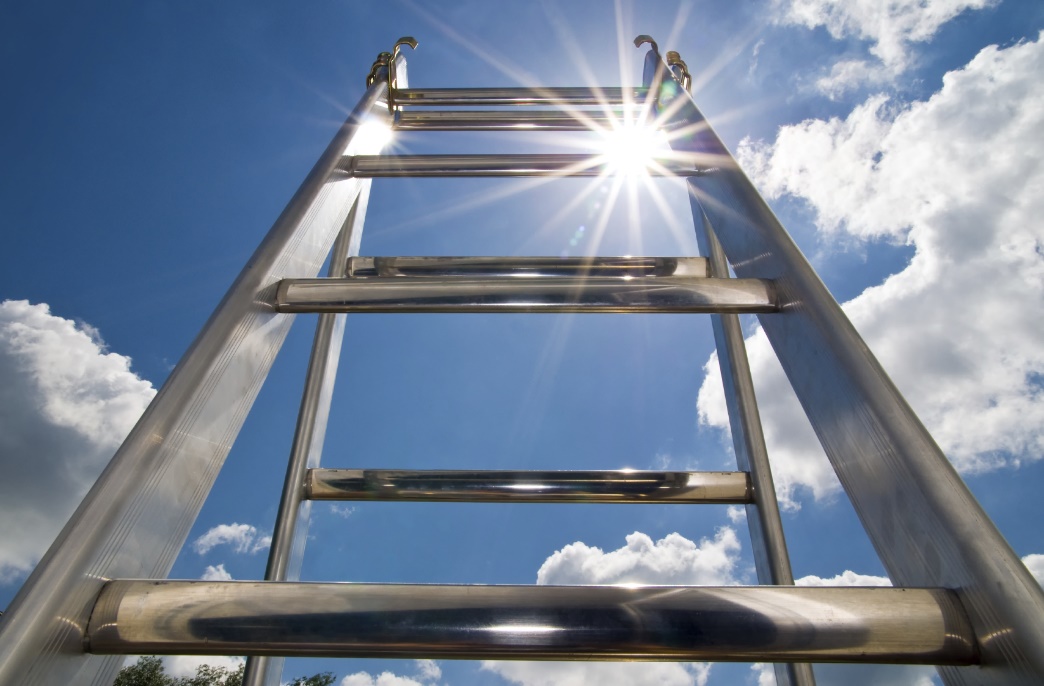 What Is Your Current 
Succession Planning Landscape?
Recession
Effect
Daring to 
Lead 2011
Executive
Turnover
Lack of Succession In Sector
The Case For Succession Is Clear
Daring To Lead 2011
CompassPoint Nonprofit Services
The Bottom LineDaring To Lead 2011
“Though slowed by the recession, projected rates of executive turnover remain high and many boards of directors are under-prepared to select and support new leaders”
Daring To Lead 2011






THE CASE FOR SUCCESSION PLANNING
AS A VITAL CAPACITY-BUILDING INTERVENTION
Leadership 
Continuity
The Five Pathways To A Successful 
Succession Planning Culture
#1.
Talk About It!
How Do We Value “People Raising”?
#2.
Manage A Leadership Emergency 
Before It Happens
#3.
Operate With Policies That 
Prescribe Leadership Continuity
#4.
Retain and Motivate 
The People You’ve Got
#5.
Allow People to See Themselves as 
Important to the Organization’s Future
How Do We Build Human Capital Along With Financial Capital?
Succession Planning

Assuring A Continuity of
Voluntary & Professional Leadership 
To Sustain The Organization
And Safeguard Its Mission
What Is Our Reputation As A Great Place To Work & Volunteer?
How Do We 
Build A Pipeline Of Future Leaders?
Are We Prepared For Vacancies Before They Occur
Pathway 1 – Talk About It!
It Takes “People” To Advance A Cause
Pathway 1 – A Succession “Plan”
It Takes “People” To Advance A Cause
Recruitment, Retention, Talent Pipeline
Human Resource Practices
The Plan Says: People Resources Are The Key To Advancing Our Mission, Evolving Our Organization, Creating  Impact In Our Community, and Guaranteeing Future Leadership
Succession Policy
Emergency
Succession Planning
Person
Transition Planning
Career Planning
Organization
Position
Pathway 1 – Towards A Common Understanding
Know The Difference
GOAL:
Providing A Structured Pathway Between Leaders
GOAL:
Fostering Leadership Continuity
GOAL:
Creating Opportunities For  Individuals To Grow Skills & Loyalty
Succession Planning
The Complexity Of Succession
Short-Term
Outcome
Your Text
Power
Politics
Circumstances
Long-Term Outcome
Expectations
Succession Planning
Assuring a Continuity of Voluntary & Professional Leadership to Sustain the Organization and Safeguard its Mission.
Position
Strategy and
Performance
Review
Pathway 2 – Emergency or Contingency
Disaster Preparedness 
and Relief

GOAL:
Helping The Client Weather An Unplanned
Departure Or Prepare For One
By Creating A Culture Of Safeguarding 
Leadership Continuity
Board Pipeline
Agency
Inventory
Interim Professionals
THE OUTCOMES:
People Know What Will Happen If A Position Is Vacated During The Year
The Successor Has Access To Critical Information To Get Started
Pathway 3 - Succession Policy
Long-Term
Vacancies
Policy
Creates
Culture
Short-Term Vacancies
Permanent Vacancies
Succession
Planning
The Outcome

Procedures For
Assuring The Organization There Will Be Leadership Continuity and A Defined Process
Pathway 4 – Retaining Good PeopleBasic Human Resources
The Goals:

Protect The Organization From Liability

Set Performance Standards
For The Human Capital Engaged 
With The Mission

Discuss Succession Regularly

Manage Attrition

Develop Skills and Build 
Organizational Loyalty
Conflict of Interest Statements

Staff and Volunteer Job Descriptions

Complete Personnel Files

Staff and Volunteer Development Program

Employee and Volunteer Handbooks

Annual Performance & Compensation Reviews
Nonprofit Leadership Requires Transparent , Accountable , and Participatory Processes
A Picture of Future  Success
Pathway 5 - The Resourced Strategic Plan
Resourced
Initiatives
PEOPLE’S TIME
Accountable
Development of 
People & Resources To Advance The Mission
PEOPLE’S MONEY
PEOPLE’S RELATIONSHIPS
People’s Vested Interest In The Future
PEOPLE’S EXPERTISE
THE OUTCOME:
To prove the effective and efficient use of resources to advance the organization and its mission while showing each participant where he or she fits into the future
The Truth About Succession Planning
When your organization defines resource development as only money, you’ve neglected your responsibility to the most valuable and sustainable assets that you’ve got … 

THE PEOPLE WHO BUILD EQUITY IN YOUR MISSION
Nonprofit Succession Planning
Fostering A Culture Of Leadership Continuity To Advance A Mission
Sponsored By:
The Third Sector Company, Inc.
Sacramento, California (916) 738-9146


thirdsectorcompany.com